МКДОУ детский сад «Красная шапочка»
Группа «Хозяюшка»
12 НОЯБРЯ – СИНИЧКИН ДЕНЬ
Воспитатели:
Харина Г. В.
Шнуркова Н. А.
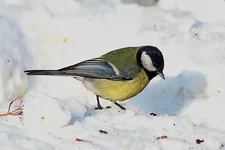 С давних пор на Руси в ноябре 12 числа отмечается Синичкин день - день встречи зимующих птиц. «Синичка недаром пищит, а зиму вещит, холод кличет». С этого дня наши предки развешивали кормушки и подкармливали птиц. Детишки выбегали на улицу и зазывали синичек в гости.
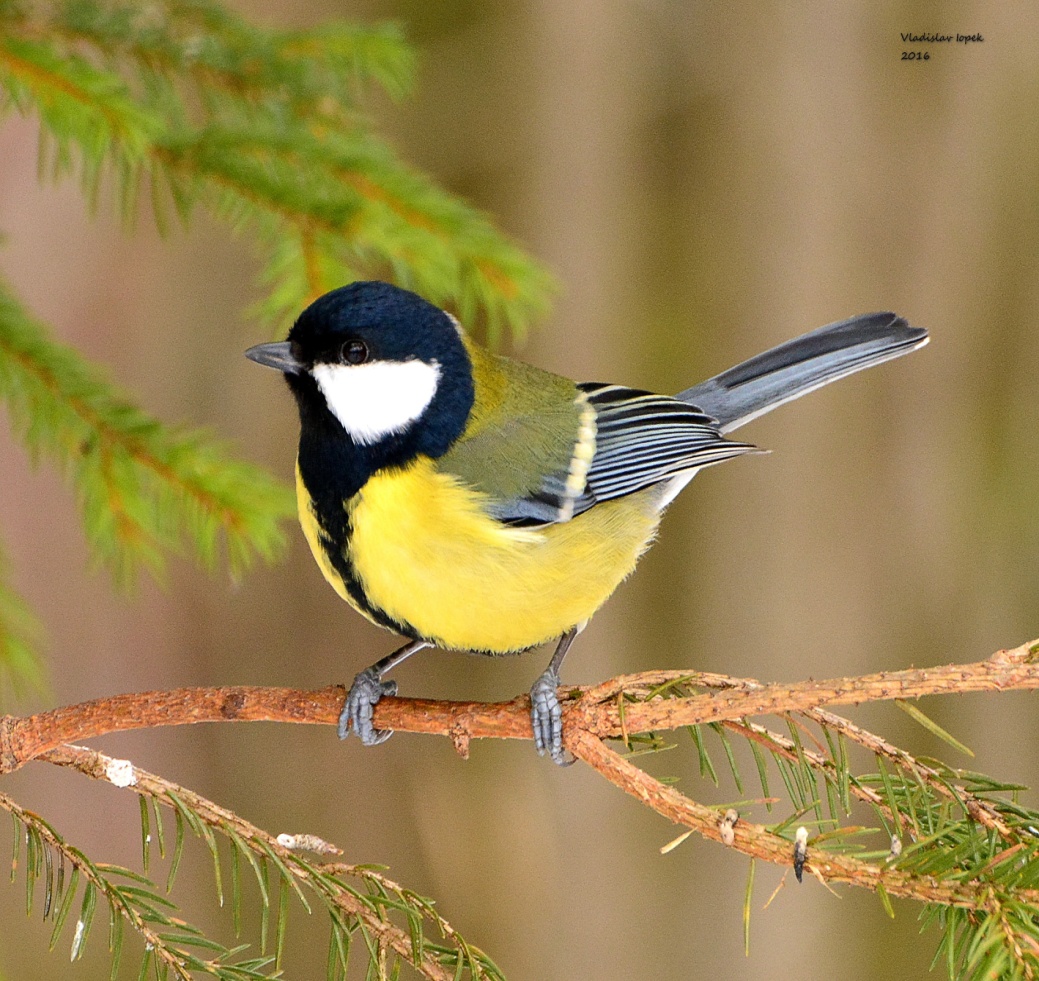 Синиченька - невеличенька,
Прилетай ты к нам
Из чужих краёв,
Принеси ты нам
Зиму снежную, зиму тёмную.
Синиченька - сестриченька,
Созывай снегирей
И лети к нам скорей!
Народные приметы
По народным приметам, именно в ноябре, синицы, предчувствуя скорые холода, перелетали из лесов ближе к человеческому жилью и ждали помощи от людей. 
 Наши предки замечали: если птицы целыми стайками появлялись у дома, значит, вот-вот грянут морозы. Если синица свистит – быть ясному дню, если пищит – быть ночному морозу, собирается много синиц на кормушках – к метели и снегопаду.
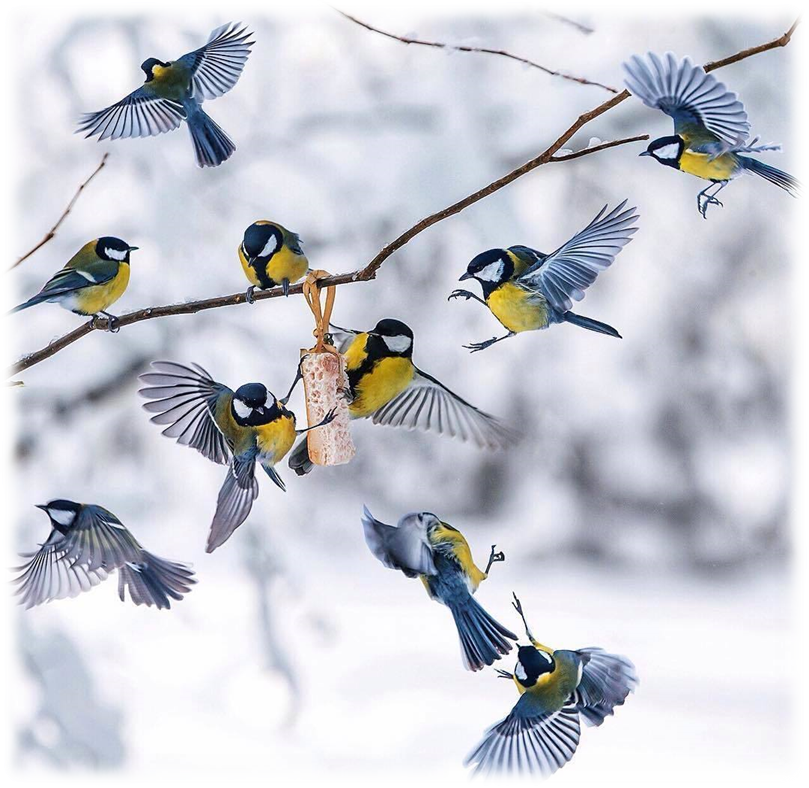 Синица
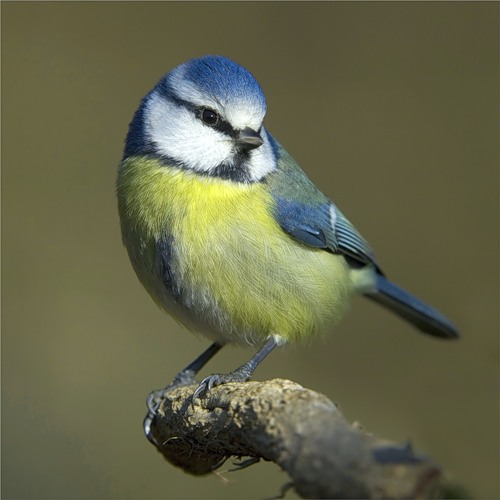 Синица – птица небольших размеров, с сильными лапками, коротким коническим клювом. Бегать по земле синицы не умеют, в отличие от настоящих наземных птиц. Зато, подобно воробьям, умеют скакать. Гнездо синица любит закрытое. Особенно ей нравится дом-дупло, выдолбленное дятлом.
Почему эта птичка так называется?
Название «синица» произошло вовсе не от синего оперения этих птиц, как многие могут подумать.   Свое имя они получили за звонкие песни, напоминающие перезвон колокольчика: «Зинь- зинь!».
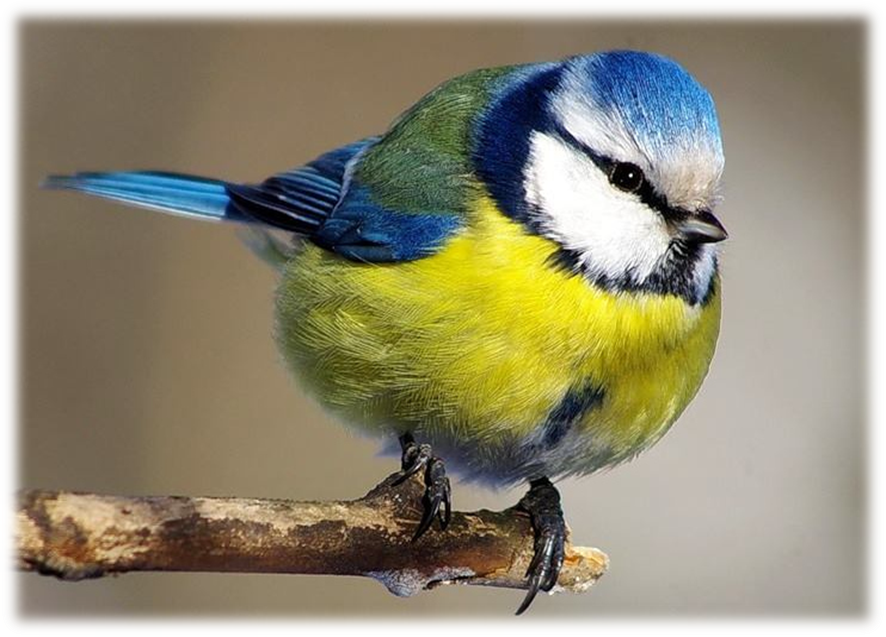 Забота человека о птицах
Начав подкормку, нельзя её на время прерывать. В мороз, снегопад огромное количество синиц умирает от голода. Оказывается, синица – всеядная птица. За сутки она съедает пищи примерно в 2,5 раза больше собственного веса.  Синицы хорошо помнят места, где их кормили, и в следующую зиму возвращаются не только сами, но и приводят с собой молодняк. Пережив зиму рядом с людьми, весной синицы улетают в родные леса.
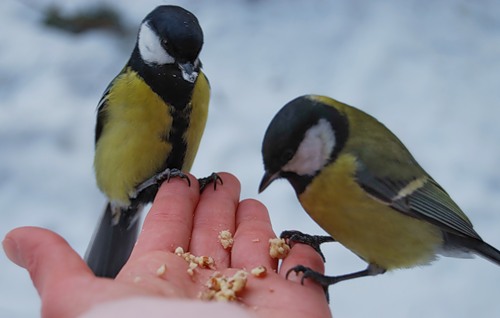 Резвые синички –
Умненькие птички,
В галстучках на шейках,
В желтых телогрейках.
Темненькие спинки,
Лапки, как былинки.
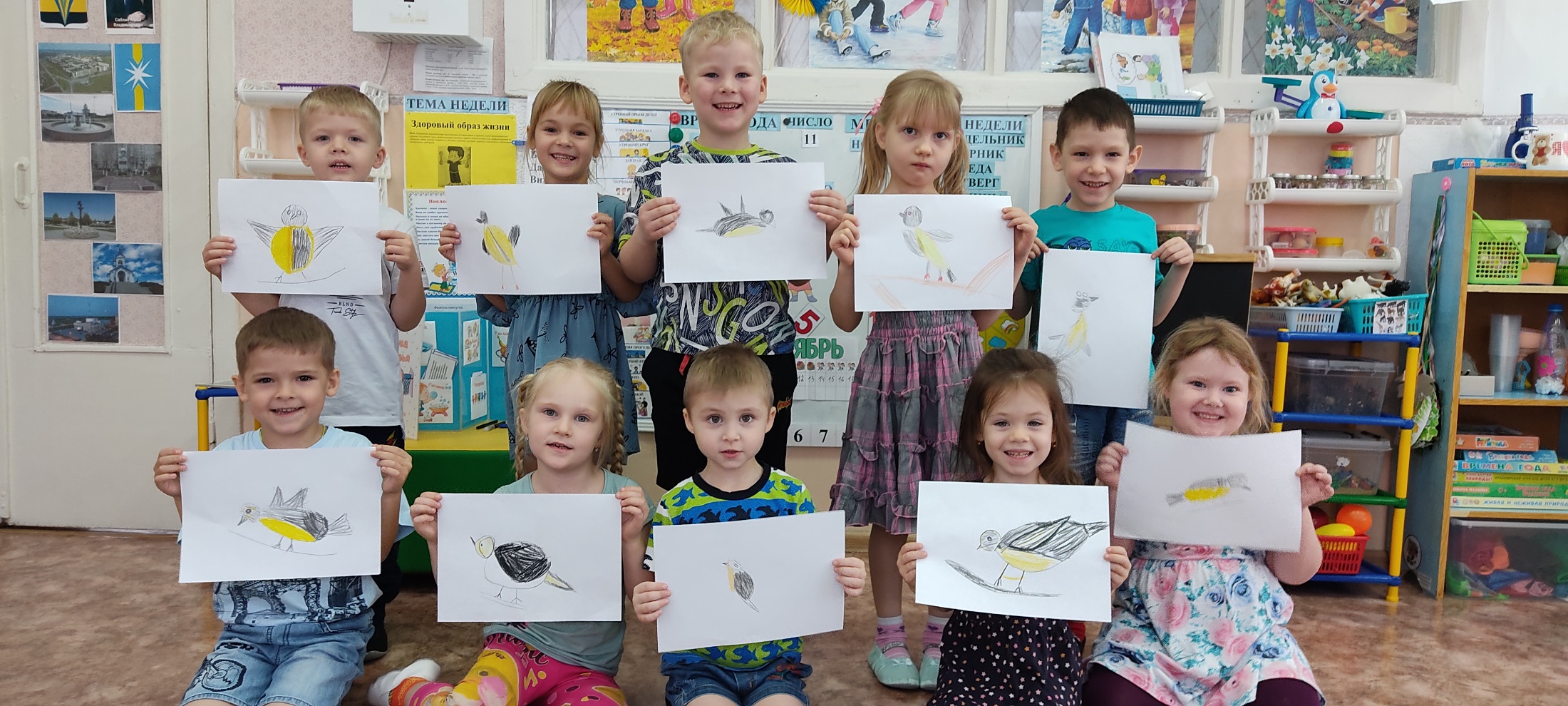 Очень трудно
Прокормиться
Юрким маленьким
Синицам.
Им зимой суровою
Сделали «столовую».
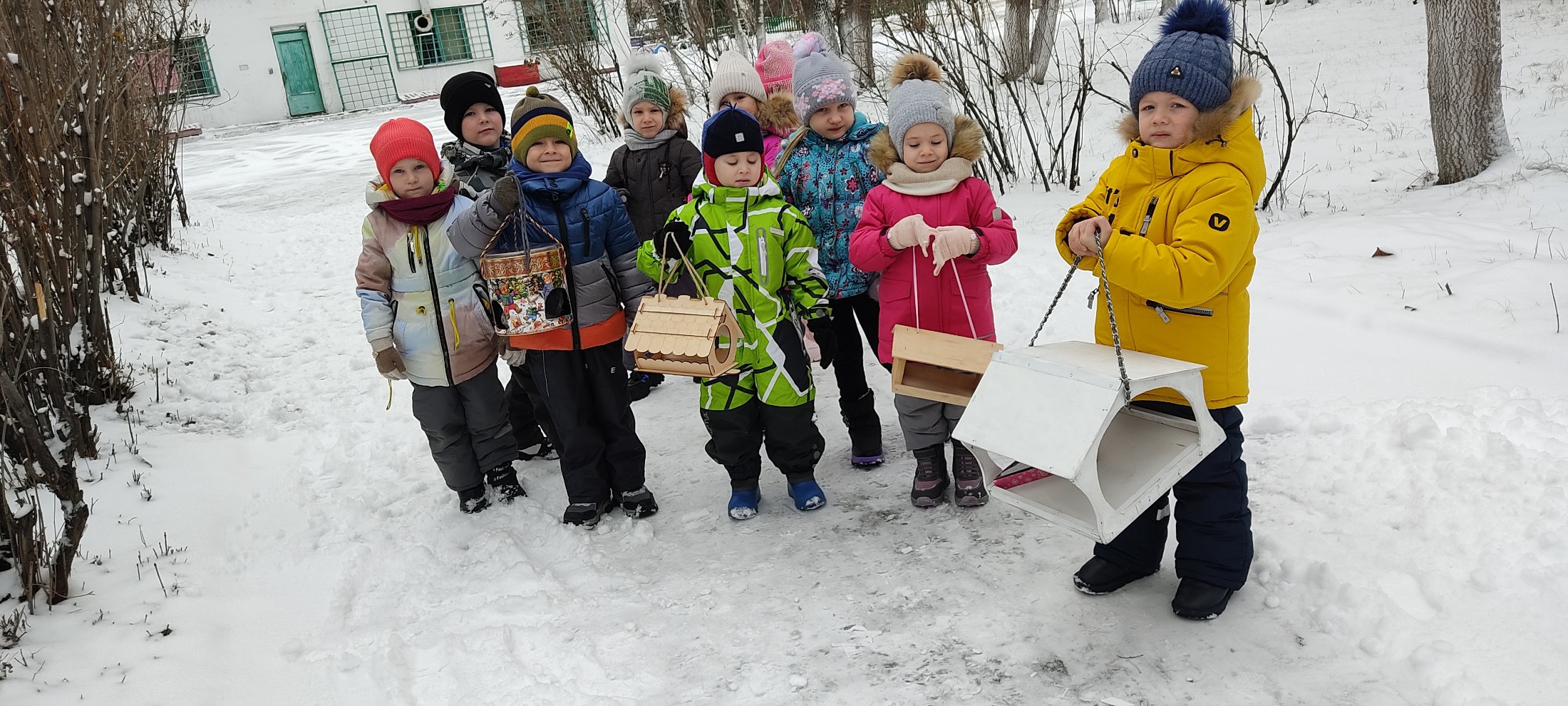 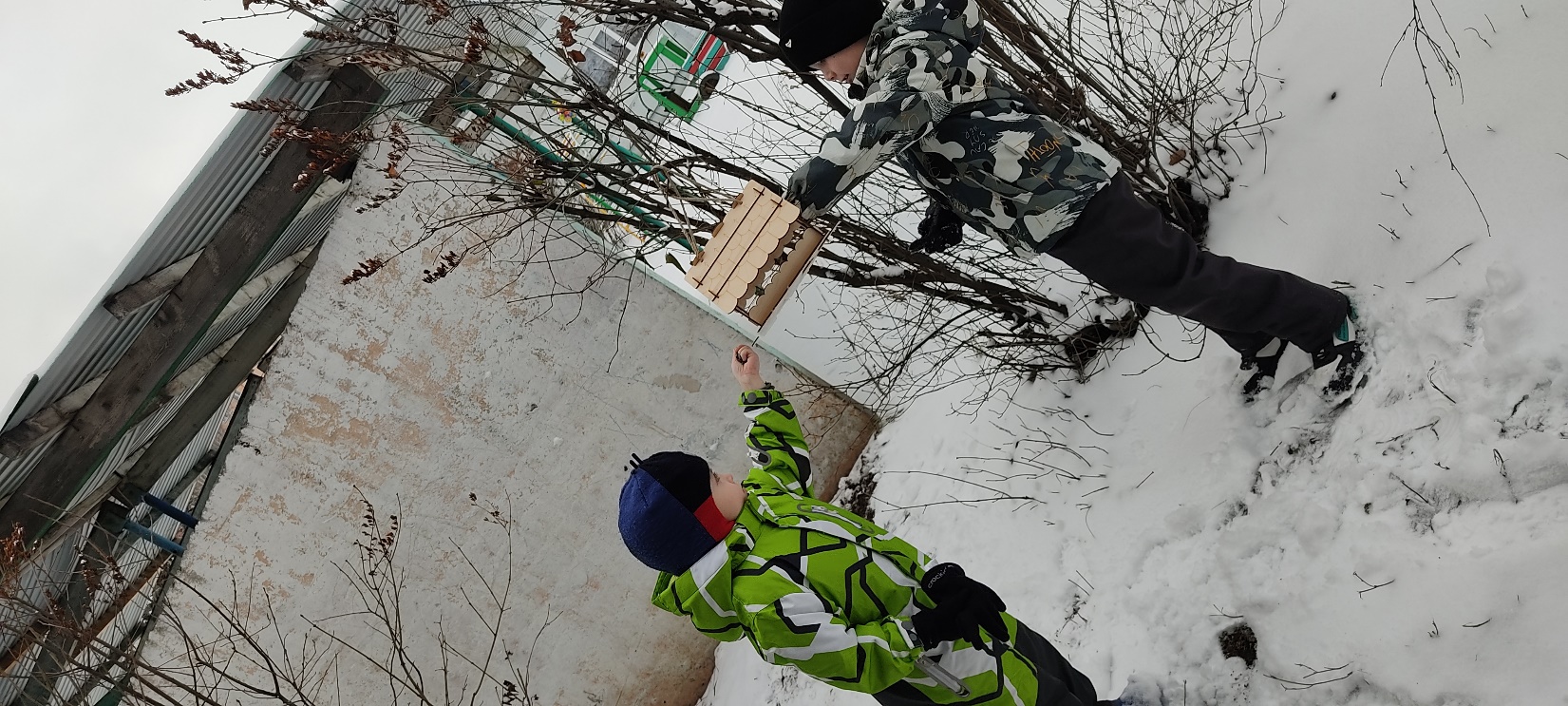 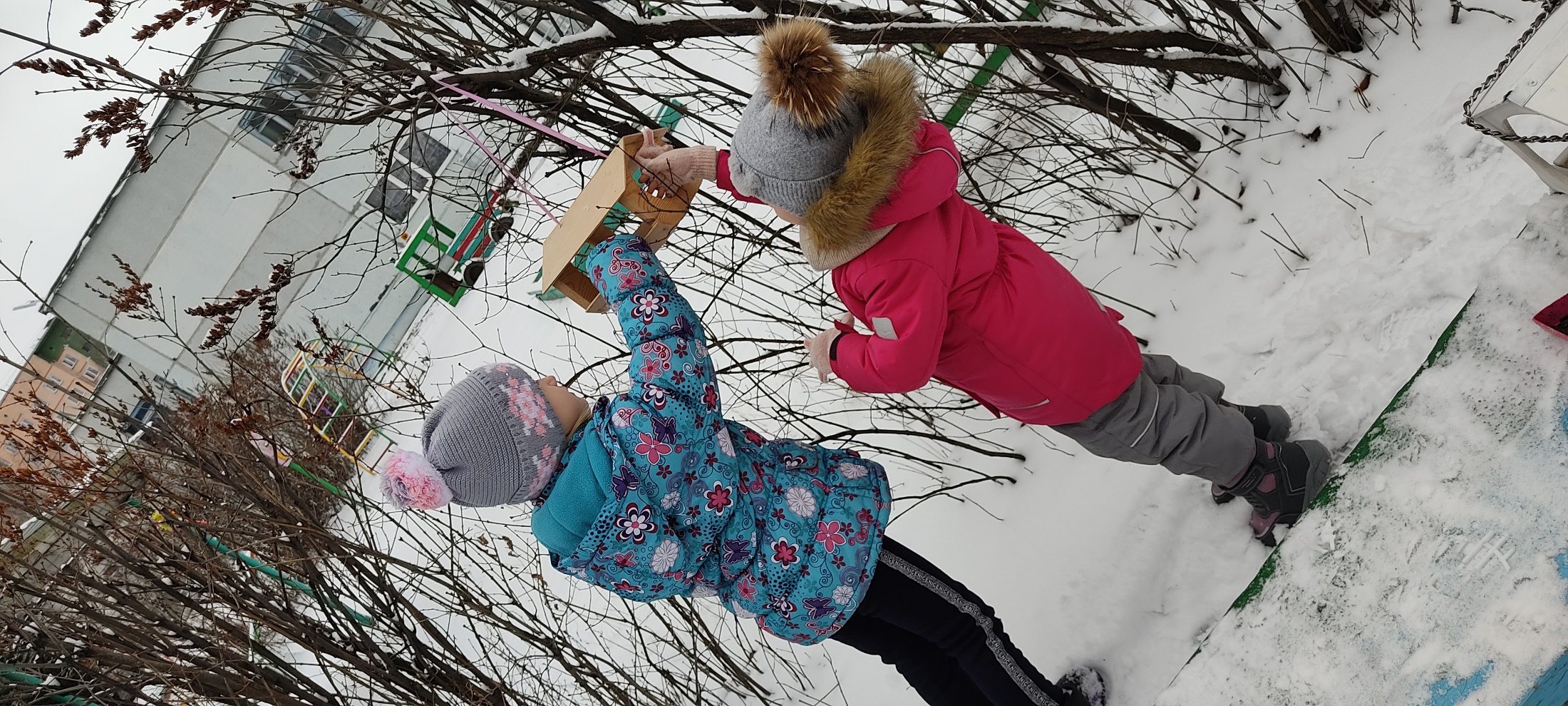 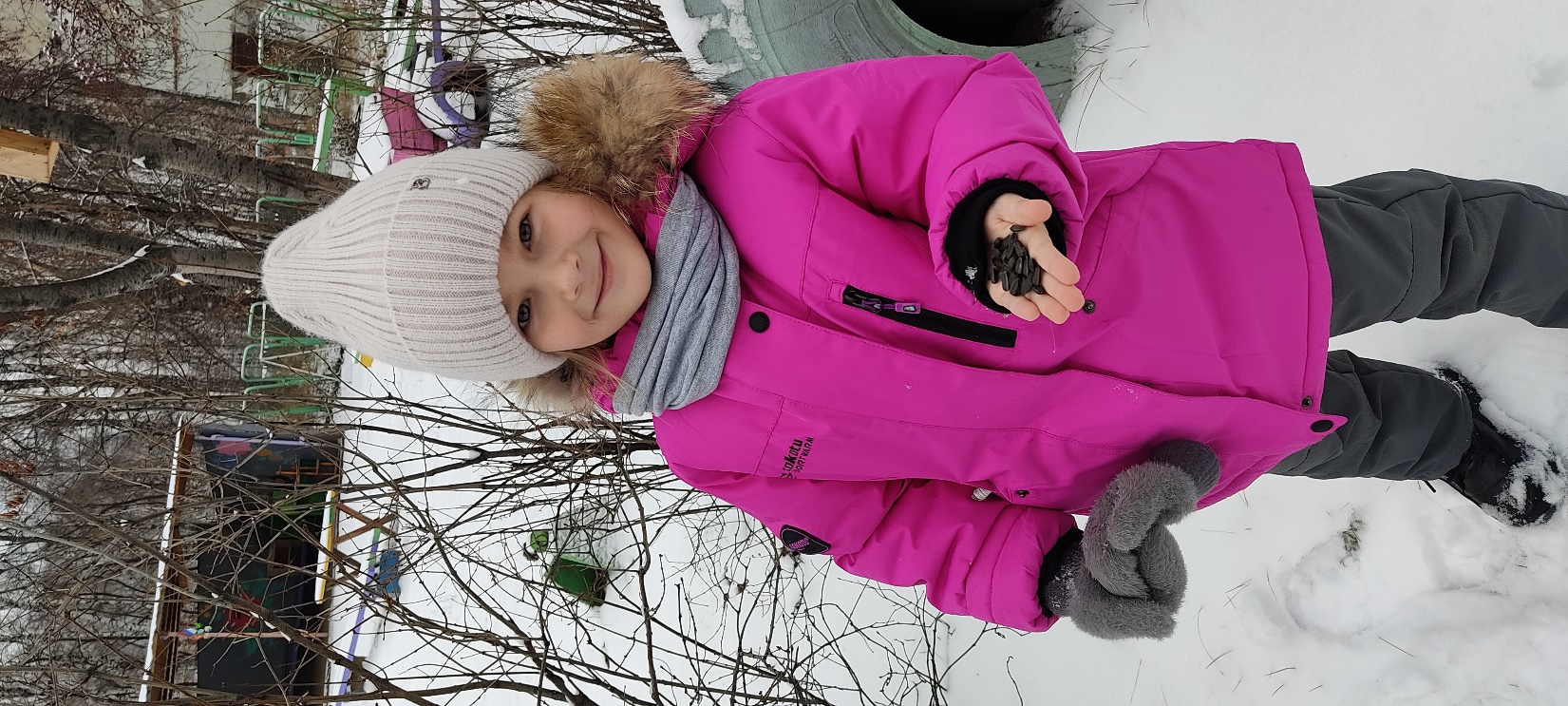 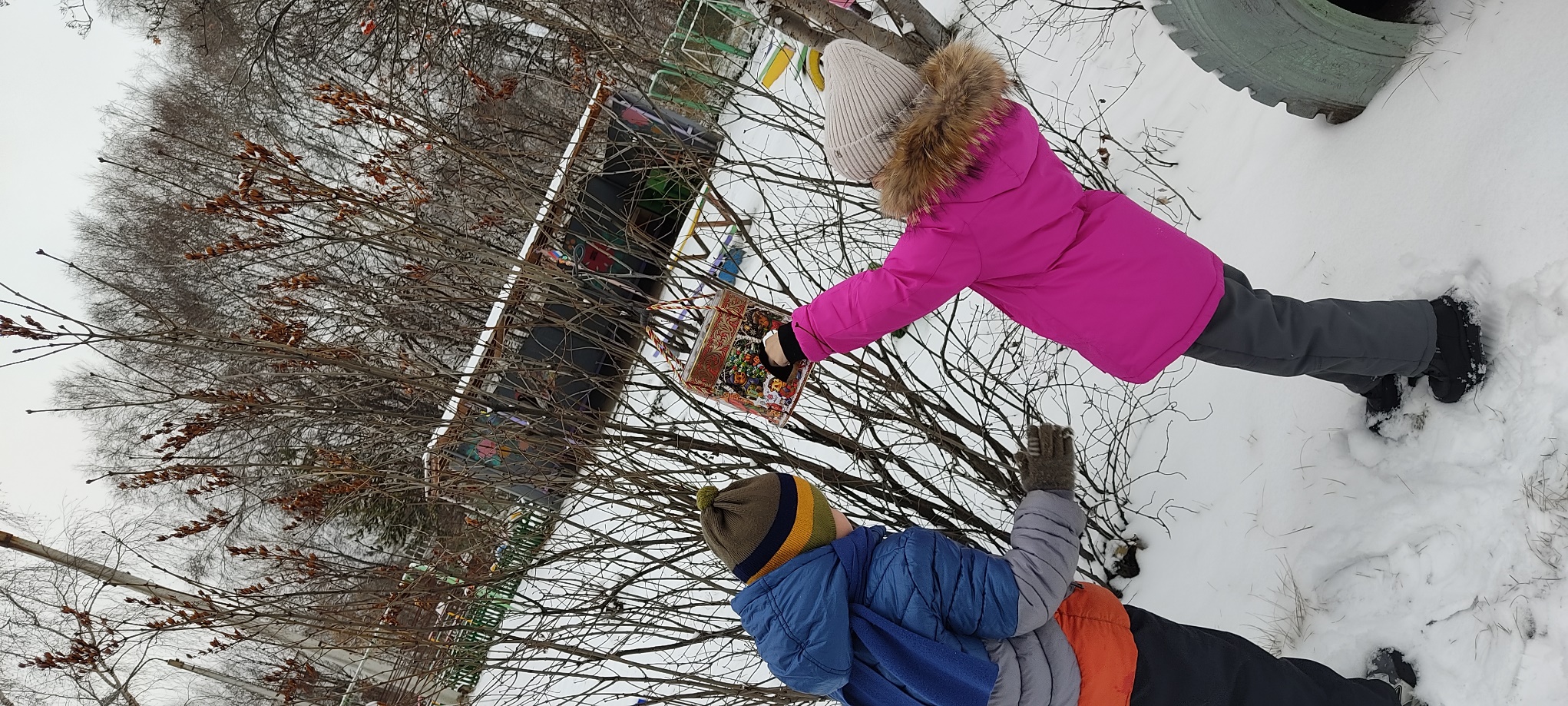 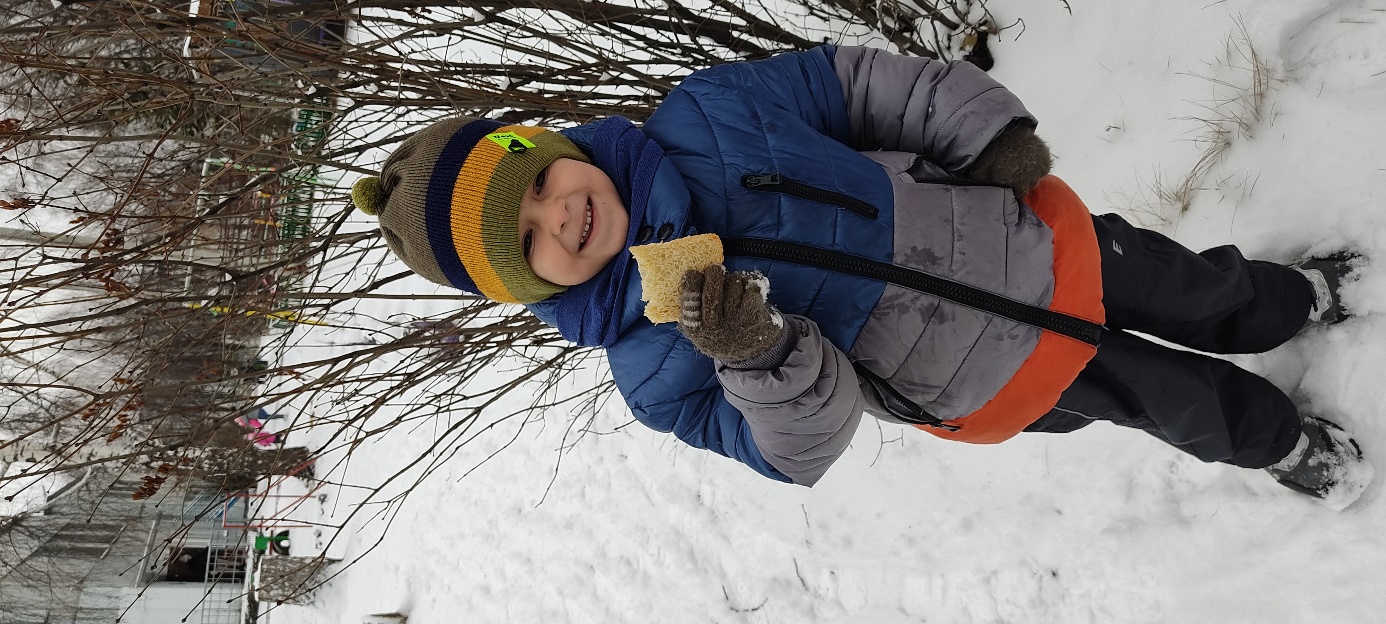 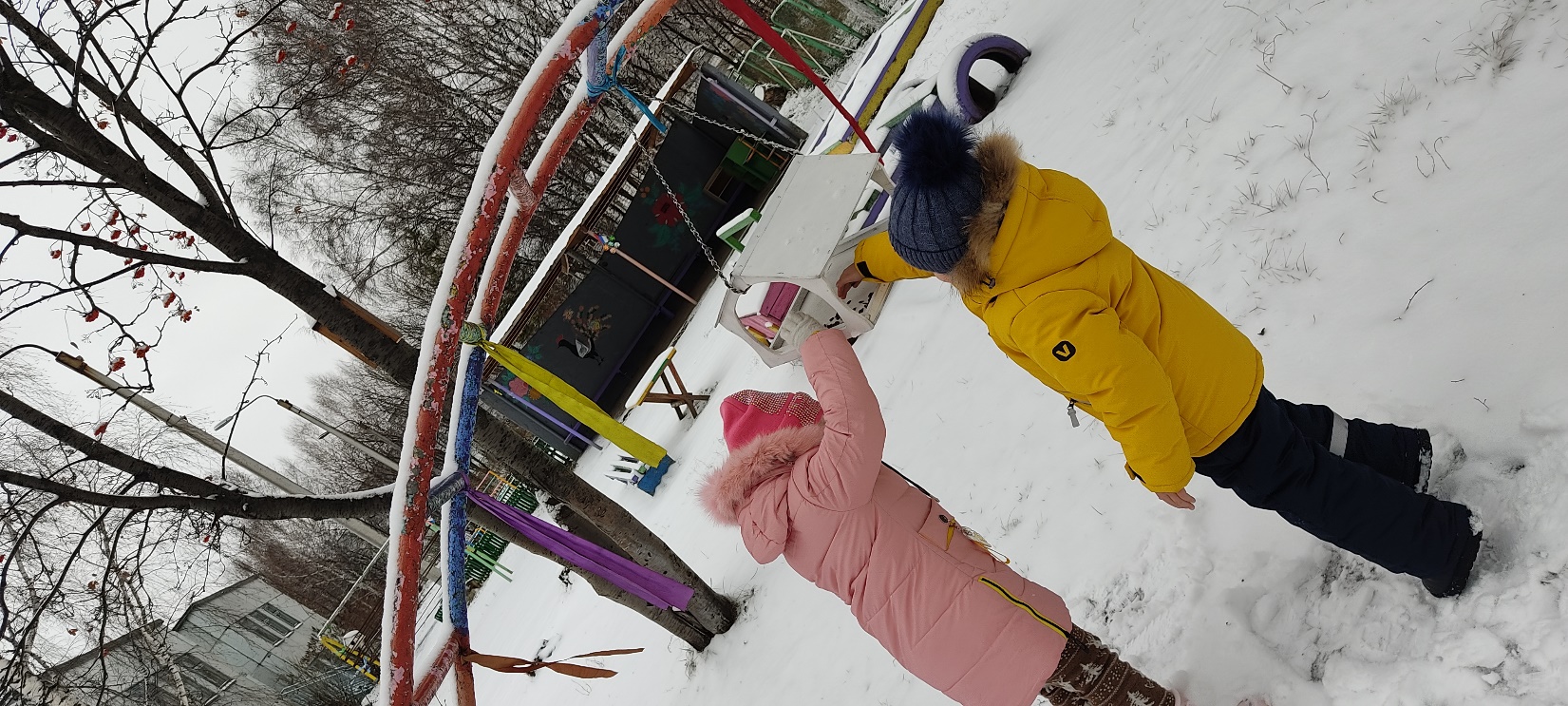 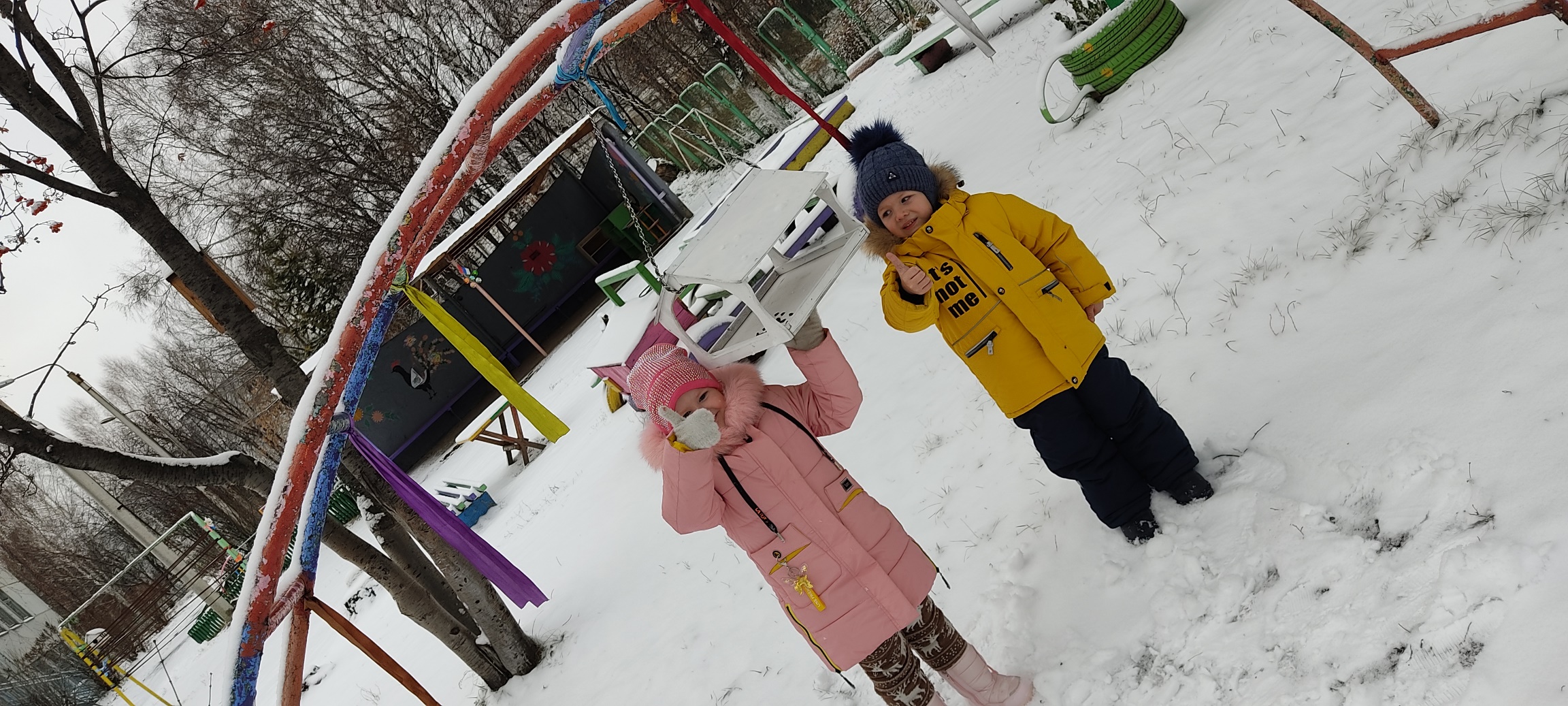 На берёзе возле домаКто-то тенькает знакомо.У кормушки шум, веселье –Там справляют новоселье.Шустро зёрнышки клюёт,Спать с утра нам не даётГолосистая певичка –Желтопузая синичка.
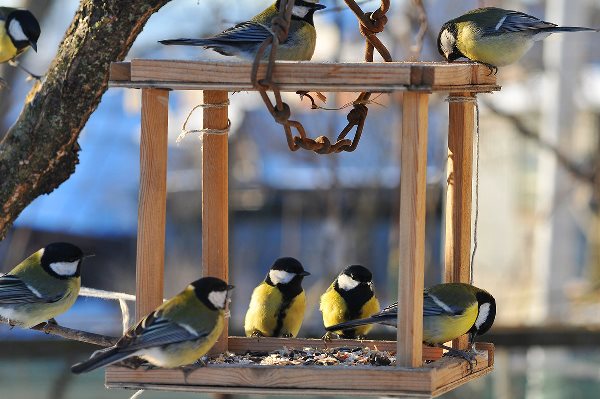 Спасибо за внимание